Information-Centric Networks
Section # 5.2: Content Distribution
Instructor: George Xylomenos
Department: Informatics
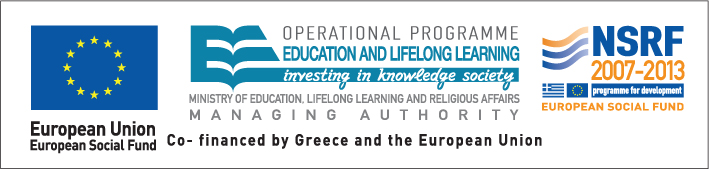 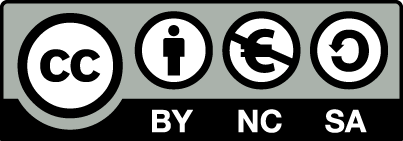 Funding
These educational materials have been developed as part of the instructors educational tasks.
The “Athens University of Economics and Business Open Courses” project only funded the reformatting of these educational materials. 
The project is being implemented as part of the Operational Program “Instruction and Lifelong Learning” and is co-financed by the European Union (European Social Fund) and national funds.
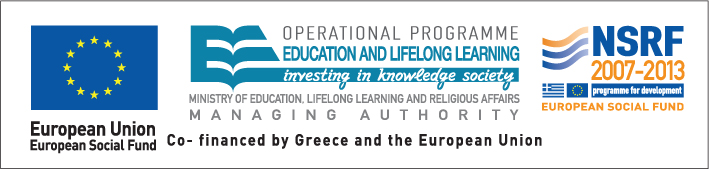 Licencing
These educational materials are subject to a Creative Commons License.
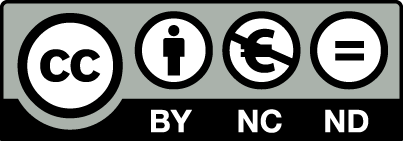 Week 5 / Paper 2
A survey of peer-to-peer content distribution technologies
Stephanos Androutsellis-Theotokis, Diomidis Spinellis
ΑCM Computing Surveys, Volume 36, Issue 4, 2004
Main point
Content distribution is one of many uses of P2P
Design decisions influence nonfunctional characteristics
A taxonomy of P2P systems for content distribution is given
Information-Centric Networks
05b-4
What is P2P?
Gnutella? Kazaa? Or Napster?
From purely distributed to based on centralized servers
Some emphasize the use of resources at the edge
But Napster also does that, although it relies on servers
Two defining characteristics
Sharing of resources by direct exchange
Centralized servers only for specific tasks (e.g. bootstrap)
Nodes need to participate in maintenance tasks
Instability and variable connectivity is the norm
Fault-tolerant and self-organizing capacity
Definition of P2P based on above characteristics
Covers Gnutella and Kazaa but not Napster
However Napster is also mentioned as many see it as P2P
Information-Centric Networks
05b-5
Classification of P2P architectures
Communication and collaboration
Chat and instant messaging
Distributed computation
Use of CPU cycles from the edge
Internet service support
Multicast, indirection, security
Database systems
Content distribution
Focus of this study
Support data exchange in various ways
Direct file exchange between nodes (Gnutella)
Shared storage media (Oceanstore)
Information-Centric Networks
05b-6
Content distribution with P2P
P2P applications
Content distribution systems based on P2P technology
P2P file exchange systems
Facilities to search and transfer files between peers
Generally best-effort
P2P content publishing and storage
Create a distributed storage medium
Generally controlled access to the data
P2P infrastructures
Not working applications but substrates for them
Routing and location
Anonymity
Reputation management
Information-Centric Networks
05b-7
P2P object location and routing
P2P nodes form an overlay network
Connections between nodes are paths on a physical network
Typically the physical (underlay) network is IP with UDP or TCP
Overlay network centralization types
Purely decentralized: all nodes are the same (servents)
Partially centralized: some supernodes are more important
Hybrid decentralized: central servers facilitate the network
Network structure
Unstructured: content placement unrelated to topology
Content location is tricky (flooding or random walks)
Structured: pointers to content are algorithmically placed
Only works well with exact-match queries
Loosely structured: routing hints to simplify content location
Information-Centric Networks
05b-8
Unstructured architectures
Hybrid decentralized (e.g. Napster, Publius)
Central directory server
Holds client info and file table
Clients report their files to server
The server updates its tables
Clients send queries to server
The server returns query results to clients
Clients exchange files directly
Inherently non-scalable, easy to take down
It is sufficient to take down the centralized components
Information-Centric Networks
05b-9
Unstructured architectures
Purely decentralized (e.g. Gnutella)
All nodes are equal (SERVer ENTIties, servents)
Servents exchange 4 messages
Ping: probe to a neighbor
Pong: response to ping, contains number and size of files
Query: search request (string) to neighbor
Query Hit: response to query with matching file pointers
First locate some hosts via public server, then send pings
Then start sending queries
Pings and queries are flooded up to a number of hops
Duplicate detection mechanisms also limit flooding
Responses are returned via the reverse path
Download files directly from the servents having them
Information-Centric Networks
05b-10
Unstructured architectures
Partially centralized (e.g. Kazaa)
Supernodes are dynamically assigned to assist others
Supernodes are more powerful than other nodes (CPU, network)
Index files shared by peers and proxy queries on their behalf
All queries initially sent to supernodes
Supernodes make queries much faster
But they can be replaced if they fail
Improving unstructured architectures
The biggest problem is scalability
Replace flooding by random walks
Proactively replicate data
Maintain local indices of data
Information-Centric Networks
05b-11
Structured architectures
Loosely structured systems (e.g. Freenet)
Estimate which node is responsible for content
Each node makes a local decision to forward queries
In Freenet file names are hashed to produce keys
There are 4 types of messages
Data insert: includes data and key
Data request: includes key and TTL
Data reply: includes actual data
Data failed: cannot find data
On insert, each node estimates where similar keys are stored
New files are placed close to files with similar keys
Each node maintains a table with routing hints
On query, local estimates towards possible targets are used
Each successful response leaves behind a chain of pointers
Information-Centric Networks
05b-12
Structured architectures
Chord: uses a ring of nodes and keys
Nodes are placed on a ring
Each node knows its successor
Keys are placed on the same ring
Each key is stored at its successor
Insertions/deletions of nodes only have local effect
Some keys need to move to the next/previous node
A finger table is used to speed up lookups
Pointers to nodes at exponential distances
Allows quick traversal of the ring
Information-Centric Networks
05b-13
Structured architectures
Tapestry (and Pastry, which is very similar)
Nodes and keys are treated as n digit numbers
Each node has a routing table with n rows
In each row there are pointers to nodes with matching prefixes
At row k nodes match the first k digits of the present node
Routing proceeds by matching one digit at a time
There is some leeway in choosing routing entries
Any node with a matching prefix will do
Normally choose the closest one
Extensions allow replication of data
Information-Centric Networks
05b-14
Structured architectures
CAN (Content Addressable Network)
Multi-dimensional key space
Keys and nodes are mapped to points in the space
Nodes split the space between them based on proximity
Keys are stored at the node within which their point resides
Insertions/deletions of nodes require splitting/merging areas
Routing proceeds between neighbor nodes
Improving structured architectures
The biggest problem is inexact matches
Various proposals for building indexes on top
Insert pointers to files with the right keywords as names
Maintenance is also quite heavy
At least compared to unstructured architectures
Information-Centric Networks
05b-15
Caching, replication and migration
Replication improves availability and performance
Passive replication
Occurs as nodes exchange content
Cache-based replication
Cache responses passing through the node
Active replication
Push data proactively
Introspective replica management
Observe traffic to decide on replication
Dynamic replica management
If queries are slow, place additional replicas
Information-Centric Networks
05b-16
Security
Secure storage of data
Self-certification
File names contain a hash of the content
Information dispersal
Encode the data as m blocks and spread them in the network
Require any n<m blocks to retrieve the data
Can be extended to secretly share keys
Anonymous cryptographic relays
Data is sent to forwarders with send it to storers
The publisher destroys the data and publishes the storers
Information-Centric Networks
05b-17
Security
Access control, authentication and identity management
P2P systems are decentralized
The same entity can appear with many names
This can subvert content replication, routing, etc.
Reputation management also cannot work
The use of multiple fake identities is called a Sybil attack
Some systems use access control mechanisms
Only users with specific keys can access content
Other systems use challenges to prevent Sybil attacks
Need to spend some CPU cycles to be accepted
Small numbers of nodes cannot mount large attacks
Information-Centric Networks
05b-18
Anonymity and deniability
Anonymity
May refer to publisher, storer, content or query
Dissassociation of content source and requestor
Prevent linking files with origin or destination
Anonymous connection layers
Onion routing and mix routing obscure the routing process
Censorship resistant lookup
Deniability
Deniability of stored content
Normally based on encryption or steganography
Deniability of content in transit
Via anonymous connection layers
Information-Centric Networks
05b-19
Incentives and accountability
Trust-based versus trade-based incentive mechanisms
Prevent free-rider behavior in decentralized systems
Reputation mechanisms
Need to propagate local reputation estimates globally
Quite tricky in a decentralized environment
Many simple mechanisms are easily subverted
Micropayment mechanisms
Implement a micro currency scheme
Resource trading schemes
Nodes issue receipts for services offered
Receipts indicate the quality of an entity
Information-Centric Networks
05b-20
Content management capabilities
Content deletion and update
Some systems only support immutable files
Others search for and remove old copies of files
Content expiration
Easy way to get rid of stale data
Content versioning
Used in Oceanstore for archival storage
Directory structures
Mnemosyne provides UNIX like directories
Content searching (see structured vs. unstructured)
Storage and bandwidth management
Information-Centric Networks
05b-21
End of Section # 5.2
Course: Information-Centric Networks, Section # 5.2: Content Distribution
Instructor: George Xylomenos, Department: Informatics
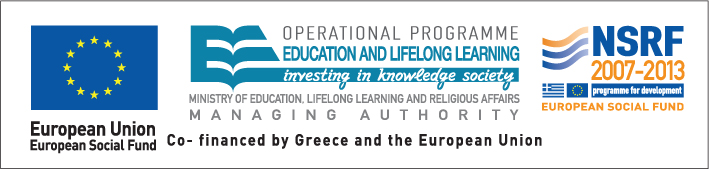 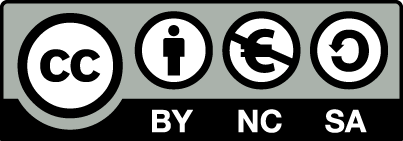